109學年度國中生適性入學
宣導講綱
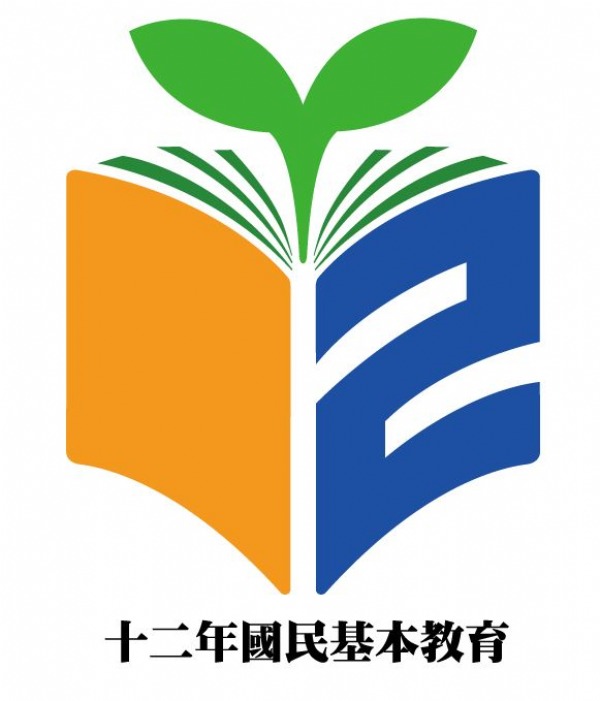 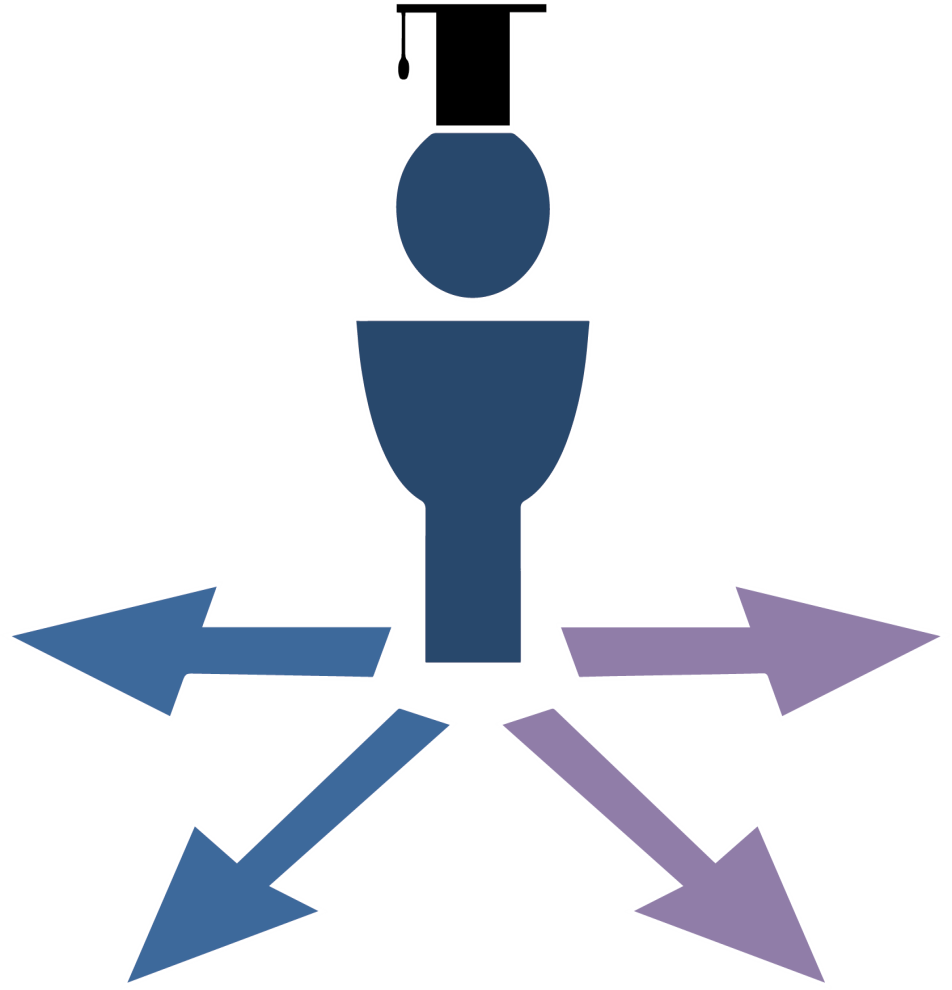 新北市十二年國教宣導團
108年10月版
摘要
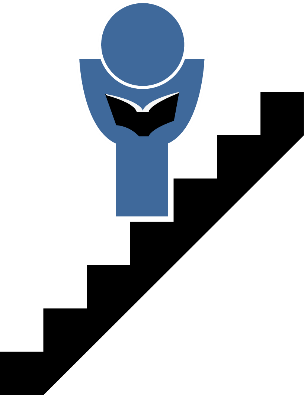 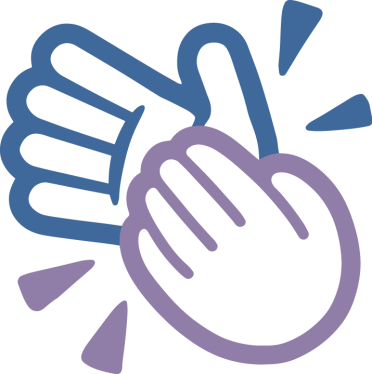 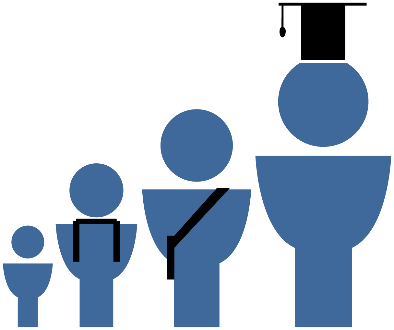 109學年度基北區
高級中等學校及五專免試入學規劃
十二年國民基本
教育概述
結  語
2
十二年國民基本教育概述
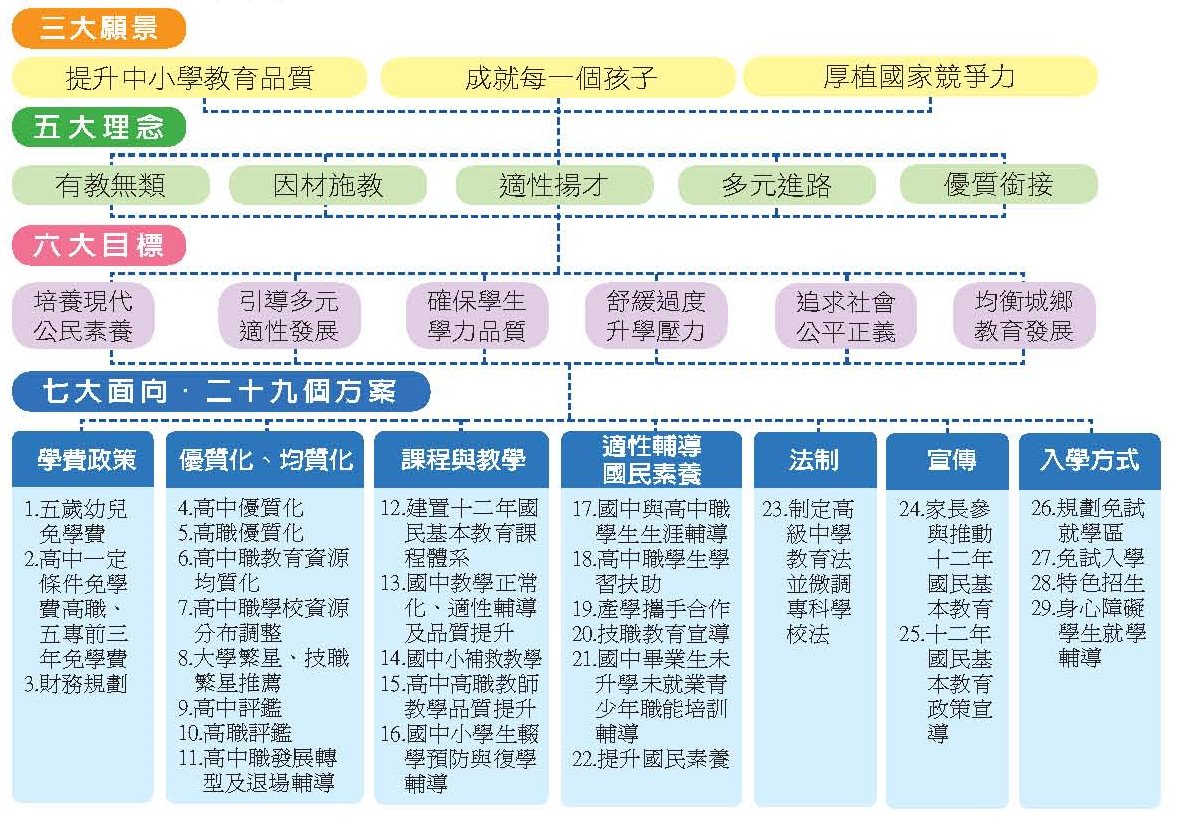 3
方案架構
入學方案
研修趨向
入學方案
推動策略
入學方案
核心理念
中央
地方
合作
完備現行各入學法令規範
1.提高免試比率
2.調整比序項目
3.扶助弱勢升學
先免試
後特招*
穩健推展
落實
細節
管理
1.縮短入學作業期程
2.特招回歸各區自辦
縮短入學辦理期程 促進學生儘早就位
4
多元入學管道
免試入學
特色招生
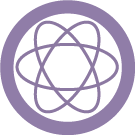 分區免試
學科考試分發
完全免試
優先免試
甄選入學
直升入學
五專免試
原住民專班
5
免試入學
7級總積分108方案
分區免試
總積分(108)
    均衡學習(36)+志願序(36)+教育會考(36)

志願序(36)
    1-5志願：36分、6-10志願：35分、11-15志願：34分
    16-20志願：33分、21-30志願：32分
教育會考(36)
    五科(35)：A++ : 7分、A+ : 6分、A : 5分、B++ : 4分、B+ : 3分、B : 2分、C : 1分
    寫作(1)：6級：1分、5級：0.8分、4級：0.6分、3級：0.4分、2級：0.2分、1級：0.1分
多元學習表現(36)
    均衡學習(21)：健體、藝文、綜合三領域    7分/領域 (五學期平均成績及格)
    服務學習(15)：1.每學期服務滿6小時以上5分
                            2.由國中學校認證
                            3.採計期間為106學年度上學期至108學年度上學期
                            4.非應屆畢(結)業生服務學習時數採計，除上採計期間外，亦得選擇國中在學
                               期間，前5學期中3學期進行採計
完全免試
優先免試
直升入學
五專免試
原住民專班
6
免試入學
招生資訊
分區免試
招生對象：(詳見簡章規定)

招生學校：基北區及共同就學區公私立普通型、技術型高中

招生名額：以109年6月17日(三)中午12時公告為主

報名費：230元

個別序位查詢及志願選填：109年6月17日(三)12時~6月24日(三)

放榜：109年7月8日(三)

報到：109年7月10日(五)
完全免試
優先免試
直升入學
五專免試
原住民專班
7
免試入學
基北區免試辦理方式
分區免試
國中生申請、選填志願
完全免試
申請人數未超過招生名額
全額錄取
優先免試
申請人數超過招生名額
直升入學
依總積分錄取，錄取名額內不比序
五專免試
最低錄取總積分相同，進行超額比序
原住民專班
8
免試入學
超額比序流程
分區免試
總積分(108)
多元學習表現
教育會考
完全免試
優先免試
增額人數5%內
直接增額錄取
直升入學
各科會考標示
志願序
五專免試
增額人數高於5%
依志願順序錄取
依序由國,數,英,
社,自,寫作
原住民專班
9
免試入學
超額比序案例說明
分區免試
完全免試
優先免試
6          7          1        3       2      0.8
直升入學
6          6          2        2       3      0.8
若甲生、乙生第1志願為同一所高中
1.第一比序(總積分)相同
2.第二比序(多元學習表現)相同
3.第三比序(會考總積分)相同
4.第四比序(志願序積分)相同
5.第五比序(各科會考標示)，故超額比序時，甲生勝出
五專免試
原住民專班
10
免試入學
招生資訊
分區免試
招生對象：新北市學習區對應國中應屆畢業生。
       招生學校：雙溪高中、金山高中、崇義高中、中華商海(108學年度招生學校)
       報名原則：詳見各校招生簡章
       錄取規準：不採計國中教育會考，僅採計多元學習
                         表現等超額比序項目(108年無備取)
       報名：109年5月7日(四)-5月8日(五)
       放榜：109年5月14日(四)
       報到：109年6月11日(四) (無備取)
完全免試
優先免試
招生名額(下表的招生名額是108學年度，供參)
          (一)雙溪高中114名、金山高中152名
          (二)崇義高中普通科17名、資訊科23名、觀光事業科15名
          (三)中華商海餐飲管理科15名、輪機科30名、航海科3名
       學習區對應：
　   　雙溪高中（平溪區、雙溪區、貢竂區、瑞芳區、汐止區內國中）
　   　金山高中（萬里區、金山區、石門區、三芝區內國中）
          崇義高中 (汐止區內國中)
          中華商海 (平溪區、雙溪區、貢竂區、瑞芳區內國中)
直升入學
五專免試
原住民專班
11
免試入學
招生資訊
分區免試
招生對象：新北市國中應屆畢業生
招生學校：新北市公立高級中等學校   (公立優免)
招生名額：
    1.公立高級中等學校附設國中部：核定免試入學總名額40%
    2.公立高級中等學校未附設國中部：核定免試入學總名額35%
報名：109年6月3日(三)-109年6月8日(一)12:00(國中校內報名)
放榜：109年6月10日(三)14:00
報到：109年6月11日(四)  
附註：
    1.各招生學校應提供經濟弱勢學生(至少1%)名額
    2.各公立高級中等學校得列備取名額(和招生名額相同)
    3.其他外加名額(2%)依升學相關優待辦法辦理 
    4.若超額時，一律採外加名額、增額錄取
完全免試
優先免試
直升入學
五專免試
原住民專班
12
免試入學
辦理方式
分區免試
報名原則：依「鄰近國中劃分表」擇一校一科報名

錄取規準：

       報名未超過招生名額
       全部錄取
       報名超過招生名額
       依「109學年度新北市高級中等學校優先免試
       暨直升入學超額比序順序項目及順次表」辦理

唯一志願故超額比序不採計志願序
完全免試
優先免試
直升入學
五專免試
原住民專班
13
免試入學
學區對應
分區免試
優先免試入學(高中：小區、高職：大區)
   以泰山高中為例
        ■普通科(小區)：






 ■職業科(大區)：
完全免試
優先免試
直升入學
五專免試
原住民專班
14
免試入學
招生資訊
分區免試
招生對象：新北市國中應屆畢業生
招生學校：新北市私立高級中等學校   (私立優免)
招生名額：依各校免試入學核定總名額40%提列，總計○○名
報名：109年5月18日(一)至5月20日(三) 
放榜：109年5月27日(三)
報到：109年5月27日(正取生)、5月28日(備取生)
附註：
    1.各招生學校應提供經濟弱勢學生(至少1%)名額。
    2.由各校招生委員會得列備取名額。(招生名額1倍)
    3.其他外加名額(2%)依升學相關優待辦法辦理。
    4.私立高中附設國中部畢業生不得報名該校優先免試入學。
完全免試
優先免試
直升入學
五專免試
原住民專班
15
免試入學
辦理方式
分區免試
報名原則：新北市國中應屆畢業生擇一校報名。
             (若招生學校為一校多科，則需明列志願序)
錄取規準：

       報名未超過招生名額
       全部錄取
       報名超過招生名額
       依「超額比序順序項目及順次表」辦理

唯一志願故超額比序不採計志願序
會考後報名，會考積分不列入
完全免試
優先免試
直升入學
五專免試
原住民專班
16
免試入學
招生資訊
分區免試
招生對象：新北市轄內私立高中附設國中之應屆畢業生
招生學校：私立高中職有附設國中部者
招生名額：總名額至多60%
報名原則：該校附設國中畢業生報名
報名：109年6月1日(一)至6月5日(一)
放榜：109年6月8日(一)
報到：109年6月9日(二)
附註：
    1.各招生學校應提供經濟弱勢學生(至少1%)名額
    2.由各校招生委員會得列備取名額(和招生名額相同)
    3.其他外加名額(2%)依升學相關優待辦法辦理
    4.若超額時，一律採外加名額、增額錄取
完全免試
優先免試
直升入學
五專免試
原住民專班
17
免試入學
辦理方式
分區免試
報名原則：該校附設國中畢業生報名

錄取規準：

       報名未超過招生名額
       全部錄取
       報名超過招生名額
       依「109學年度新北市高級中等學校優先免試
       暨直升入學超額比序順序項目及順次表」辦理

唯一志願故超額比序不採計志願序
完全免試
優先免試
直升入學
五專免試
原住民專班
18
免試入學
招生方式
分區免試
完全免試
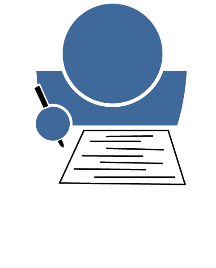 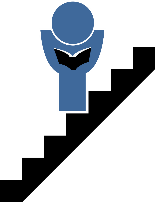 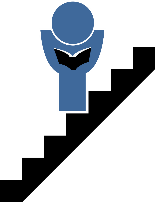 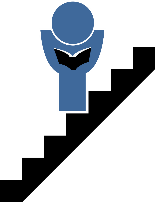 1
2
3
優先免試
直升入學
免試續招
國中教育會考
聯合免試入學
優先免試入學
未錄取者
參加下一階段
未錄取者
參加下一階段
取得會考成績
(除國立學校及護理
 科外，各校自訂是
 否採計會考成績)
五專免試
原住民專班
19
免試入學
五專優先免試招生資訊
分區免試
招生對象：公私立國民中學應屆畢業生
招生名額：五專招生總員額 60%為原則 ( 10,000名以上) 
簡章發售及公告： 109年1月15日起發售及開放網路下載
報名： 109年5月18日- 109年5月22日
網路選填志願： 109年6月4日- 109年6月9日
放榜： 109年6月11日上午10：00公告錄取名單
報到與放棄錄取截止日： 109年6月15日下午5：00截止
附註：
    1.免試生報名時可選填至多30個科(組)志願 
    2.採用全國一區依免試生分發順位與志願序由電腦統一分發  
    3.109學年度共計46所學校參與招生(參見下頁)
完全免試
優先免試
直升入學
五專免試
原住民專班
20
免試入學
109學年度招生學校一覽表
分區免試
完全免試
優先免試
直升入學
五專免試
原住民專班
21
免試入學
辦理方式
分區免試
報名原則：報名方式僅限國中學校「集體報名」
錄取規準：

       報名未超過招生名額
       全部錄取
       報名超過招生名額
完全免試
優先免試
直升入學
依總積分錄取，錄取名額內不比序
五專免試
最低錄取總積分相同，進行超額比序
原住民專班
22
免試入學
積分採計說明(1)
分區免試
總積分(101)
    均衡學習(21)+技藝優良(3)+志願序(26)+弱勢身分(3)+教育會考(33)+多元學習表現(15)
      會考科目違規每扣1點，則扣積分0.15分， 至積分0分為止
均衡學習(21)
    三領域：健體、藝文、綜合
     7分/領域 (五學期平均成績及格)
技藝優良(3)
    採計技藝教育課程平均總成績：
     90分以上：3分、80分-90分：2.5分、70分-80分：1.5分、60分-70分：1.0分
志願序(26)
    1-5志願：26分、6-10志願：25分、11-15志願：24分
    16-20志願：23分、21-25志願：22分、26-30志願：21分
完全免試
優先免試
直升入學
五專免試
原住民專班
23
免試入學
積分採計說明(2)
分區免試
弱勢身分(3)
    低收入戶：3分；中低收入戶、支領失業給付、特殊境遇家庭：1.5分(符合一項即可)
教育會考(33)
    五科(32)：A++ : 6.4分、A+ : 6分、A : 5分、B++ : 4分、B+ : 3分、B : 2分、C : 1分
    寫作(1)：6級：1分、5級：0.8分、4級：0.6分、3級：0.4分、2級：0.2分、1級：0.1分
多元學習表現(15)
    競賽(7)：簡章“國際、全國、區域及縣市”競賽項目：1-7分
                   採計日期：國中就學期間至109.5.14日(含)前為限
    服務學習(15)：1.擔任班級幹部、小老師或社團幹部任滿一學期得 2分
                                一學期同時擔任班級幹部、小老師或社團幹部，仍以2分採計
                             2.參加校內服務學習課程及活動，或於校外參加志工服務或社區服務
                                滿1小時得0.25分
完全免試
優先免試
直升入學
五專免試
原住民專班
24
免試入學
超額比序流程
分區免試
完全免試
總積分
  (101)
技藝優良
     (3)
志願序
   (26)
均衡學習
    (21)
弱勢身分
     (3)
教育會考
     (33)
非護理科之私立
招生學校各科組
，由各校自行決
定是否採計教育
會考成績。
優先免試
增額人數5%內
直接增額錄取
直升入學
多元學
習表現
    (15)
競賽
  (7)
服務學習
       (15)
各科會考
增額人數高於5%
依志願順序錄取
五專免試
依序由國,數,英,
自,社,寫作
原住民專班
25
免試入學
五專聯合免試招生資訊
分區免試
招生對象：公私立國民中學應屆畢業生

招生學校：北、中、南區五年制專科學校(同優先免試之45所學校)

簡章發售及公告： 109年1月15日起發售及開放網路下載

通訊及集體及個別報名： 109年6月18日- 109年6月26日

現場報名： 109年6月26日- 109年6月28日

寄發現場登記分發報到通知單： 109年7月9日前


報到： 109年7月9日
完全免試
優先免試
直升入學
五專免試
原住民專班
26
免試入學
辦理方式
分區免試
報名原則：
       各五專招生學校得訂定採計之比序項目，並以積分方式作為分發依據
       參加免試入學學生得同時報名北、中、南各一所五專招生學校，惟應僅       得擇其中一所五專招生學校參加現場登記分發報到
錄取規準：
    報名未超過招生名額
     全部錄取
     報名超過招生名額
完全免試
優先免試
直升入學
依各校所訂定之比序項目進行比序
積分高者優先錄取
五專免試
學生積分相同且經同分比序順序後仍同分，名額不足分配時
，不予抽籤，逕報主管機關核准，增加名額
原住民專班
27
免試入學
積分採計說明(1)
分區免試
總積分(50)
    均衡學習(6)+技藝優良(3)+其他(5)+適性輔導(3)
     +弱勢身分(2)+教育會考(15)+多元學習表現(16)
均衡學習(6)
    三領域：健體、藝文、綜合
     2分/領域 (五學期平均成績及格)
技藝優良(3)
    採計技藝教育課程平均總成績：
     90分以上：3分、80分-90分：2分、60分-80分：1.0分
其他(5)
      此項積分比序項目授權各五專學校訂定之，並評估其操作及國中學生取得本項目
      之可能性，且其性質不能與其他比序項目相同。如技術士證、英語檢定等。
      此比序項目至少應分為3個層級，積分上限為5分，其佔總分比重不得超過1/10，
      若有加權計分時亦同。
完全免試
優先免試
直升入學
五專免試
原住民專班
28
免試入學
積分採計說明(2)
適性輔導(3)
      生涯發展規劃書中「家長意見」、「導師意見」、「輔導教師意見」3者勾選五專者
    一項得1分
弱勢身分(2)
    低收入戶、中低收入戶、支領失業給付、特殊境遇家庭：2分
     (2種以上資格者僅得擇一計分)
教育會考(15)
    五科：A++、A+、A : 3分B++、B+、B : 2分C : 1分
    (積分相同時得依國、英、數、自、社及寫作之積分作為比序項目)
多元學習表現(16)
    競賽(7)：全國第一名得6分、第二名得5分、第三名得4分
                        全國四至六名與區域及縣（市）第一名得3分
                        區域及縣（市）第二名得2分
                        區域及縣（市）第三名得1分
                      國際科技展覽及國際運動會第一名得7分、第二名得6分、第三名得5分
分區免試
完全免試
優先免試
直升入學
五專免試
原住民專班
29
免試入學
積分採計說明(3)
分區免試
多元學習表現(16)
     服務學習(7)：擔任班級幹部、小老師或社團幹部任滿一學期得1分，一學期同時擔任
                            仍以1分採計
                            參加校內服務學習課程及活動、校外參加志工服務或社區服務滿8小時
                            得1 分
                            (班級幹部除副班長、副社長，其餘副級幹部皆不採計)
     日常生活表現評量(4)：無記小過以上處分紀錄，並經獎懲相抵後
                                          1次大功（含以上）者得4分
                                          1次小功（含以上）者得3分
                                          1次嘉獎（含以上）者得2分
                                          無任何懲處紀錄者得1分
     體適能(6)：體適能檢測成績達門檻標準者1項得2分
                         1.體適能檢測項目：一分鐘屈膝仰臥起坐、坐姿體前彎、立定跳遠、800/1600公尺跑走等4項
                   2.持有各級主管機關特殊教育學生鑑定或就學輔導會鑑定為身心障礙學生之證明、身心障礙手
                      冊（證明）者或持有公立醫院證明為重大傷病、體弱學生，比照3項達門檻標準者得6分。)
完全免試
優先免試
直升入學
五專免試
原住民專班
30
免試入學
招生資訊
分區免試
招生對象：招生區域國中原住民應屆畢業生。
招生學校：新北市立金山高中、新北市立樹林高中
招生名額：金山高中○名、樹林高中○名。
報名原則：依各高中簡章對應之區域國中進行報名
錄取規準：不採計國中教育會考，依各校簡章超額比序錄取
招生區域：
金山高中（新竹以北，包含宜蘭縣）
樹林高中（北北基地區）
報名：
金山高中 109年3月16日- 109年3月27日
樹林高中 109年3月13日-109年5月14日
放榜：
金山高中 109年4月10日
樹林高中 109年6月10日
報到：
金山高中 109年4月13 日13時至16時
樹林高中 109年6月11日  9時至12時
完全免試
優先免試
直升入學
五專免試
原住民專班
31
特色招生
藝才班招生資訊
藝才、體育班
藝才班分為音樂班、美術班、舞蹈班、戲劇班4類。
藝術才能班甄選入學以聯合辦理為原則
國中非藝術才能班學生亦可報考，且不受免試就學區之限制，但僅能向一區（校）報名術科測驗及申請分發
聯合辦理的招生管道分成2個
  (一)甄選入學聯合分發
      1.需參加聯合術科測驗
      2.線上報名
      3.成績採計與選校登記序號(依甄選總成績)
  (二)競賽表現入學 
      1.優異競賽成績
         (依藝術才能類學生競賽表現採認參照標準進行書面審查)
      2.審查結果送鑑定是否通過
報名「以競賽表現入學」者，應同時報名參加「聯合術科測驗」，「以競賽表現入學」辦理完成後， 若聲明不參加術科測驗且繳還准考證正本者，得向主辦學校申請退還術科測驗報名費。(限報考同區者)
五專
職校專業群科
產特、技優、實用
科學班
考試分發
32
特色招生
音樂班辦理方式
藝才、體育班
招生作業分術科測驗及分發作業二階段辦理：

  1.術科測驗：不得施以學科成就測驗
      主修(樂器)、副修(樂器)、視唱、聽寫、樂理及基礎和聲5科 

  2.分發作業：
      以術科測驗分數及學生志 願作為入學依據，並得以國民中學
      教育會考成績為入學門檻

術科分數計算：

      甄選總成績＝1000  各科滿分為100分
       (主修×5＋副修×2＋聽寫×1＋樂理與基礎和聲×1＋視唱×1)
五專
職校專業群科
產特、技優、實用
科學班
考試分發
33
特色招生
選校登記序號
藝才、體育班
依甄選總成績高低排序產生選校登記序號
   (一) 同分參酌順序：          1.主修   2.副修   3.聽寫   4.樂理與基礎和聲   5.視唱   (二) 同分且參酌順序仍相同者，以現場抽籤決定選校順序

各校可針對國中教育會考、術科測驗科目或甄選總成績設定門檻

   (一)通過該校門檻者，始得參加該校分發

   (二)國中教育會考成績僅作為甄選門檻，不列入總成績計算
五專
職校專業群科
產特、技優、實用
科學班
考試分發
34
特色招生
北區注意事項
藝才、體育班
考生須就下列西樂或國樂中選擇一項為主修科目，另一項為副修科目；以鋼琴為主修科目者，須選其他各組之一項為副修科目；以其他各組為主修科目者，必須以鋼琴為副修科目
（一）鋼琴組
（二）弦樂組：小提琴、中提琴、大提琴、低音提琴、豎琴、古典吉他
（三）管樂組：木管樂器－長笛、雙簧管、單簧管、低音管、薩氏管； 
                          銅管樂器－法國號、小號、長號、低音號、上低音號
（四）敲擊樂組
（五）聲樂組
（六）理論作曲組
（七）國樂組：琵琶、柳葉琴、中阮、大阮、古箏、箜篌、高胡、
                         二胡（南胡）、 中胡、革胡、揚琴、笛、笙、嗩吶
五專
職校專業群科
產特、技優、實用
科學班
考試分發
35
特色招生
日程表
藝才、體育班
承辦學校：台北市立中正高中
簡章公告： 109年1月8日
術科測驗報名： 109年3月2日-109年3月6日
以競賽表現入學報名暨郵寄繳件： 109年3月23日-109年3月30日
以競賽表現入學放榜暨寄發錄取通知： 109年4月9日
以競賽表現入學報到： 109年4月13日
聯合術科測驗： 109年4月18日-109年4月20日
國中教育會考： 109年5月16日-109年5月17日
分發報名： 109年6月8日-109年6月12日
寄發序號通知單： 109年6月22日
甄選入學分發現場撕榜暨報到： 109年7月9 日
五專
職校專業群科
產特、技優、實用
科學班
考試分發
36
特色招生
美術班辦理方式
藝才、體育班
招生作業分術科測驗及分發作業二階段辦理：

  1.術科測驗：不得施以學科成就測驗
   素描、水彩、水墨及書法4科

  2.分發作業：
      以術科測驗分數及學生志 願作為入學依據，並得以國民中學
      教育會考成績為入學門檻

術科分數計算：

      甄選總成績＝1000  各科滿分為100分
       (素描×4+水彩×2.5+水墨×2.5+書法×1，素描測驗考試時間為120分鐘，畫幅維持四開)
五專
職校專業群科
產特、技優、實用
科學班
考試分發
37
特色招生
選校登記序號
藝才、體育班
依甄選總成績高低排序產生選校登記序號
   (一) 同分參酌順序：          1.素描   2.水彩   3.水墨   4.書法   (二) 同分且參酌順序仍相同者，以現場抽籤決定選校順序

各校可針對國中教育會考、術科測驗科目或甄選總成績設定門檻

   (一)通過該校門檻者，始得參加該校分發

   (二)國中教育會考成績僅作為甄選門檻，不列入總成績計算
五專
職校專業群科
產特、技優、實用
科學班
考試分發
38
特色招生
日程表
藝才、體育班
承辦學校：桃園市立桃園高中
簡章公告： 109年1月8日
術科測驗報名： 109年3月2日-109年3月6日
以競賽表現入學報名暨郵寄繳件： 109年3月18日-109年3月23日
以競賽表現入學放榜暨寄發錄取通知： 109年3月31日
以競賽表現入學報到： 109年4月6日
聯合術科測驗： 109年4月11日-109年4月12日
國中教育會考： 109年5月16日-109年5月17日
分發報名： 109年6月8日-109年6月12日
寄發序號通知單： 109年6月22日
甄選入學分發現場撕榜暨報到： 109年7月9 日
五專
職校專業群科
產特、技優、實用
科學班
考試分發
39
特色招生
舞蹈班辦理方式
藝才、體育班
招生作業分術科測驗及分發作業二階段辦理：

  1.術科測驗：不得施以學科成就測驗
      芭蕾、現代舞、中國舞、即興與創作4科

  2.分發作業：
      以術科測驗分數及學生志 願作為入學依據，並得以國民中學
      教育會考成績為入學門檻

術科分數計算：

      甄選總成績＝400  各科滿分為100分
       (芭蕾×1+現代舞×1+中國舞×1+即興與創作×1)
五專
職校專業群科
產特、技優、實用
科學班
考試分發
40
特色招生
選校登記序號
藝才、體育班
依甄選總成績高低排序產生選校登記序號
   (一) 同分參酌順序：          1.芭蕾   2.現代舞   3.中國舞   4.即興與創作   (二) 同分且參酌順序仍相同者，以現場抽籤決定選校順序

各校可針對國中教育會考、術科測驗科目或甄選總成績設定門檻

   (一)通過該校門檻者，始得參加該校分發

   (二)國中教育會考成績僅作為甄選門檻，不列入總成績計算
五專
職校專業群科
產特、技優、實用
科學班
考試分發
41
特色招生
日程表
藝才、體育班
承辦學校：臺北市立復興高中
簡章公告： 109年1月8日
術科測驗報名： 109年3月2日-109年3月6日
以競賽表現入學報名暨郵寄繳件：109年3月23日-109年3月30日
以競賽表現入學放榜暨寄發錄取通知： 109年4月9日
以競賽表現入學報到： 109年4月13日
聯合術科測驗： 109年4月18日-109年4月20日
國中教育會考： 109年5月16日-109年5月17日
分發報名： 109年6月8日-109年6月12日
寄發序號通知單： 109年6月22日
甄選入學分發現場撕榜暨報到： 109年7月9 日
五專
職校專業群科
產特、技優、實用
科學班
考試分發
42
特色招生
戲劇班辦理方式
藝才、體育班
招生作業分術科測驗及分發作業二階段辦理：

  1.術科測驗：不得施以學科成就測驗
      創意思維、口語表達、專長表演3科

  2.分發作業：
      以術科測驗分數及學生志 願作為入學依據，並得以國民中學
      教育會考成績為入學門檻

  3.戲劇班全國全區一校 

術科分數計算：

 甄選總成績＝100  各科滿分為100分
 (創意思維×0.3＋口語表達×0.35＋專長表演×0.35，成績以四捨五入計算至小數點第2位)
五專
職校專業群科
產特、技優、實用
科學班
考試分發
43
特色招生
術科概要
藝才、體育班
創意思維：
  以筆試形式測驗考生理解、思考、想像、組織、閱讀、文字表達能力與
  創意思維，考試時間100分鐘
口語表達：
  以抽題唸誦劇本、詩詞與散文方式為主，測驗考生音質、音量、音域表
  現及聲音表情等，另輔以面談，了解考生反應及表達能力，表演時間2分
  鐘為限
專長表演：
  內容不拘、項目不限，例如：現場說、唱、舞、劇等。由考生自選自備，
  表演時間2分鐘為限。如攜帶美術或設計作品呈現，其作品僅供評審參考
  另評審可依遴選需求，輔以表演情境測驗或面談
五專
職校專業群科
產特、技優、實用
科學班
考試分發
44
特色招生
日程表
藝才、體育班
承辦學校：台北市立復興高中
簡章公告： 109年1月8日
術科測驗報名： 109年3月2日-109年3月6日
以競賽表現入學報名暨郵寄繳件： 無
以競賽表現入學放榜暨寄發錄取通知： 無
以競賽表現入學報到： 無
聯合術科測驗： 109年4月18日-109年4月20日
國中教育會考： 109年5月16日-109年5月17日
分發報名： 109年6月8日-109年6月12日
放榜： 109年7月8日
現場報到：109年7月10 日
五專
職校專業群科
產特、技優、實用
科學班
考試分發
45
特色招生
體育班招生資訊
藝才、體育班
體育班招生管道分成2種：
  (1)多數招生名額採獨招(招生規定由各校擬訂)
  (2)部分招生名額採聯招(甄審、甄試，為教育部辦理，體優生參加)
招生範圍不受學區限制，學生得跨區報考
高級中等學校體育班辦理特色招生入學，依術科測驗分數為入學依據術科測驗內容包括基礎體能、專項技術及運動成就表現等
招生名額：將公布於國教署網站電子公告欄
報名：109年4月27日~4月29日
術科測驗：109年5月2日
放榜：109年5月4日
報到：109年7月10日
若參加體育班術科測驗結果未獲錄取，可於體育班學校辦理續招時，再次報名續招學校之體育班特色招生甄選入學
五專
職校專業群科
產特、技優、實用
科學班
考試分發
46
特色招生
聯合招生資訊
藝才、體育班
甄審(外加名額) ：
  以國際運動競賽成就為報名門檻，作為分發之標準

甄試(內含名額) ：
  以運動競賽成就為報名門檻，並加考學科(國、英、數)及部分專長須
  參加術科檢定，為內含之招生名額。
     106學年度起，以國中教育會考成績取代學科考試，例如以甄審分發之學生，其運動成
    績等級均相同者，依國中教育會考成績評定；以甄試升學之學生，免參加學科考試，以
    國中教育會考成績取代
網路線上報名：預計109年4月中旬 -4月底
資格審查結果網路公告：預計109年5月中旬
甄試學科考試：109年5月30日
甄試術科考試：109年5月31日
放榜：109年6月中旬
報到：109年7月10日
五專
職校專業群科
產特、技優、實用
科學班
考試分發
47
特色招生
五專特招介紹
藝才、體育班
七年一貫制為特殊的藝術類科教育學制，學生修業期間前5年視同五專生，五年在校成績及格者，應參加公開升級甄試；通過甄試者得直升並繼續後2年大學部(二技)學業

未參加或未通過升級甄試者，由學校視其修業情形，發給修業證明或五專副學士學位證書

學生完成七年一貫制學業，成績及格者，授予藝術學學士學位。
五專
職校專業群科
產特、技優、實用
科學班
考試分發
48
特色招生
五專招生資訊
藝才、體育班
五專
職校專業群科
產特、技優、實用
科學班
考試分發
49
特色招生
五專招生資訊
藝才、體育班
五專
職校專業群科
產特、技優、實用
科學班
考試分發
50
特色招生
五專招生資訊
藝才、體育班
五專
職校專業群科
產特、技優、實用
科學班
考試分發
51
特色招生
專業群科招生資訊(108學年度，供參)
藝才、體育班
招生對象：國中畢業生、就讀海外臺灣學校及大陸臺商學校學生
招生學校：新北市公私立職業學校、高中附設職業類科(108學年度 14校51科)
招生名額：總計1400名
主委學校：三重商工
報名作業：
      第一階段書面審查報名：
       1. 109年2月19日至3月3日中午12時止，考生至委員會網站輸入報名基本資料
           、選填報考學校及科別
       2. 109年3月9日至3月10日，由國中學校集體報名送件
第二階段術科測驗報名：109年3月30日至3月31日12:00
測驗時間：109年4月25-26日
放榜：109年6月10日 
報到：109年6月11日
五專
職校專業群科
產特、技優、實用
科學班
考試分發
52
特色招生
辦理方式
藝才、體育班
報名原則：依「新北市109學年度高級中等學校專業群科特色招生甄
                  選入學簡章」相關規定報名

錄取規準：
1.不採計國中教育會考成績

2.術科(70%)：考試範圍與國中九年一貫課程聯結

3.書審(30%)：相關群科技藝競賽(15%)、其他競賽(10%)、生涯
                        發展規劃書(5%)另有外加之特別加分條件(5%)

      4.如遇同分時，以術科成績為第一比序、書審成績為第二比序
五專
職校專業群科
產特、技優、實用
科學班
考試分發
53
特色招生
產業特殊需求類科
藝才、體育班
何謂產業特殊需求類科
   傳統、重要、基礎，具有急迫需求之行職業，產業人力傳承困難，
   或學生就業意願較低或設備投資成本高之類科

 教育部國教署提供產業特殊需求類科獎補助
   選讀適用科別，享有學雜費補助
對學生之補助：
   在校期間3年免學雜費(免申請、無門檻)
對學校之補助：
   業務費、課業輔導費、實習實驗費、設備費
低收入戶子女優先入學
五專
職校專業群科
產特、技優、實用
科學班
考試分發
54
特色招生
產特招生資訊　　(108學年度，供參)
藝才、體育班
基北區109 學年度：9校7群12科        名

   機械群：模具科、鑄造科、板金科、配管科
   動力機械群：重機科
   土木與建築群：土木科
   海事群：航海科、輪機科
   水產群：漁業科、水產養殖科
   設計群：陶瓷工程科

承辦學校：木柵高工
免報名費

簡章公告：109年1月
五專
職校專業群科
產特、技優、實用
科學班
考試分發
55
特色招生
報名資格
藝才、體育班
須同時符合學歷條件之一和特別條件之一
學歷條件
國中或同等學歷
丙級技術士證或相當於丙級以上技術士證
特別條件
低收入戶子女 
中低收入戶子女
失業勞工子女
特殊境遇家庭子女
育幼院童
農漁民子女
軍公教遺族
身心障礙人士子女
原住民
五專
職校專業群科
產特、技優、實用
科學班
考試分發
56
特色招生
技優招生資訊
藝才、體育班
志願選填：一校多科
申請資格與積分計算(擇優採計)：
國際技能競賽（包括科技展覽）
   優勝以上100分，未得獎95分
全國技藝技能競賽
   前三名，主辦95分、協辦80分，四至六名，主辦80分、協辦65分
全國中小學科學展覽、臺灣國際科學展覽會
   前三名95分，四至優勝或佳作80分
其他國際特殊技藝技能競賽
   前三名95分，四至優勝80分
各縣市技藝技能競賽、科學展覽(不包括成果展)
   前三名(特優)70分，四至六名(優等)65分、佳作60分
領有技術士證
   領有丙級以上技術士證或相當於丙級以上之單一級技術士證50分
畢(結)業生技藝教育課程該班PR值
    PR90以上50分，80-90者45分，70-80者40分
五專
職校專業群科
產特、技優、實用
科學班
考試分發
57
特色招生
分發依據
藝才、體育班
依積分高低順序及志願序分發相關專業群科就讀
積分相同進行同分參酌以定錄取，同分參酌項目由各就學區自訂

所填志願之校科已額滿者，不予分發；其分發至額滿為止

經積分比序且同分參酌後，仍無法評比者，增額錄取之

分發以一次為限，一經分發後不得申請更改

錄取名額：
公立學校每班內含2名，私立學校每班外加2名
五專
職校專業群科
產特、技優、實用
科學班
考試分發
58
特色招生
實用技能學程招生資訊
藝才、體育班
全國分區同時辦理輔導分發入學
 學生可任選一區報名(限一區)，採志願序分發
 不採計在校或國中教育會考成績
 分區分發，修習國中技藝教育課程之國中畢業生優先錄取
優點特色
  培養學生職場就業技能為主
  適合有興趣學習技藝，就業意願高且想學習一技之長的學生
  日間上課／夜間上課
重要招生日程　
  報名：109年5月21-22日
  放榜：109年6月10日
  報到：109年6月11日
  報到後聲明放棄錄取資格、遞補截止日6月12日
  未在規定日程內放棄不得報名參加下一個入學管道
五專
職校專業群科
產特、技優、實用
科學班
考試分發
59
特色招生
職群與科別對照表
藝才、體育班
五專
職校專業群科
產特、技優、實用
科學班
考試分發
註：*表可跨職群科別，各校可自行視情況調整所屬職群
60
特色招生
科學班
藝才、體育班
招生學校：建國高中、師大附中、北一女
報名日期：109年3月5日-6日【擇一校報名】
招考方式：由各校獨招。
報名費：300元。
報考資格：經學校推薦後，始得報考科學班；其推薦總人數，以應屆畢業生
                  總人數20%為限。同時具備條件一(六項之一項)與條件二者。(詳
                  見簡章)
招收人數：每校30 名(含直接錄取至多○名，依各校簡章)
考試科目：科學能力檢定
日期：109年3月14日(六)
錄取放榜：109年4月     日(三)
錄取報到：109年4月10日(五)
相關資訊請見招生學校網頁或教務處
五專
職校專業群科
產特、技優、實用
科學班
考試分發
61
特色招生
考試分發
藝才、體育班
招生學校：政大附中(英語國際特色班)、師大附中(資訊科學特色專班)
                  麗山高中(資訊科學特色專班)
報名日期：109年6月17日-19日【擇一校報名】
會考成績為報名門檻。
考試科目：政大附中(英文閱讀、英文聽力)
                  師大附中及麗山高中(數學、運算思維)
考試日期：109年6月21日(日)
成績查詢截止日：109年6月22日(一)
志願選填截止日：109年6月24日(三)
分發放榜：109年7月8日(三)【與基北區免試一次分發到位】
相關資訊請見招生學校網頁或教務處
五專
職校專業群科
產特、技優、實用
科學班
考試分發
62
特色招生
免試與考試分發一次到位規劃
藝才、體育班
志願選填系統
同時選填志願
，一次分發到位
五專
列印志願表
，家長簽名
免試選填
30個志願(A0)
甲生  
(免試)
職校專業群科
乙生
   (跨區特招)
特招選填
單1志願(B0)
產特、技優、實用
科學班
免試30+特招1
志願表   30+1(C0)
丙生
(免試+特招)
考試分發
63
基北區適性入學報名查詢
網址:http://www.ttk.entry.edu.tw
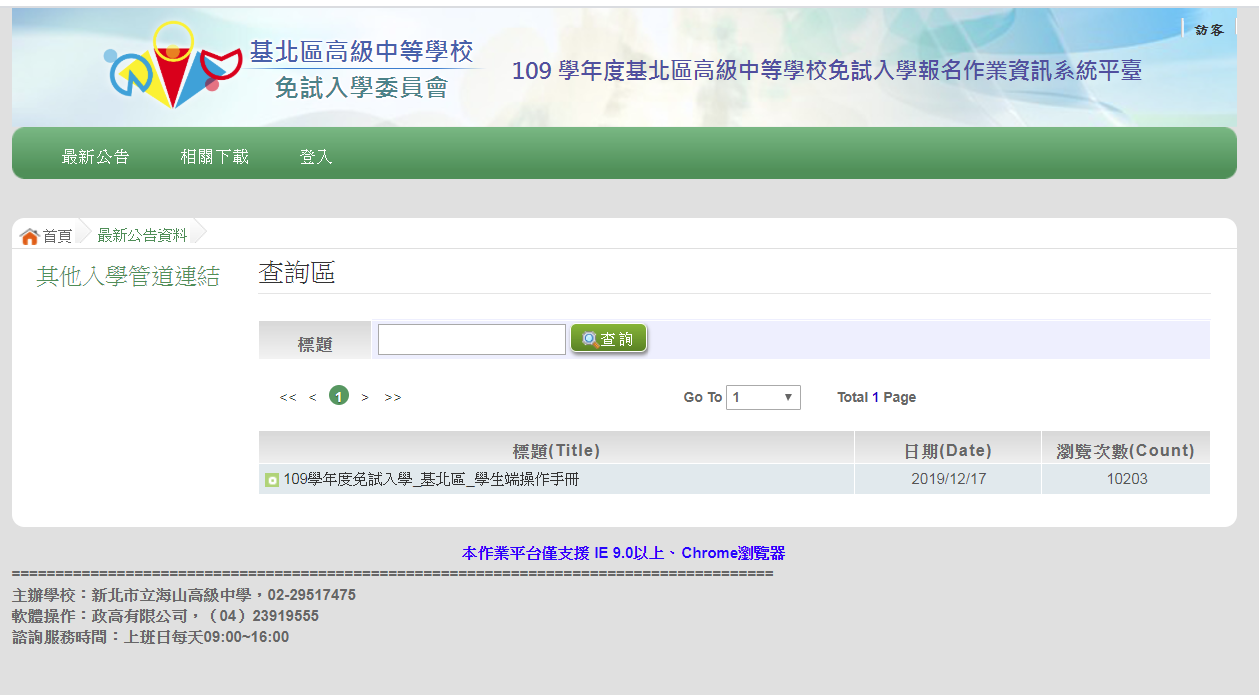 64
免試入學模擬志願選填
英文網址：https://ttk.entry.edu.tw
第一次模擬志願選填：108.12.30.~109.1.17.（沒有特色招生志願的選填）
第二次模擬志願選填：109.3.30.~109.4.10.（包含特色招生志願的選填）
第三次模擬志願選填：109.6.8. ~109.6.16. (模擬志願選填的資料可保留到正式選填時)
正式選填：109.6.17. ~109.6.24.
65
步驟一
請依身分別選擇進入的管道
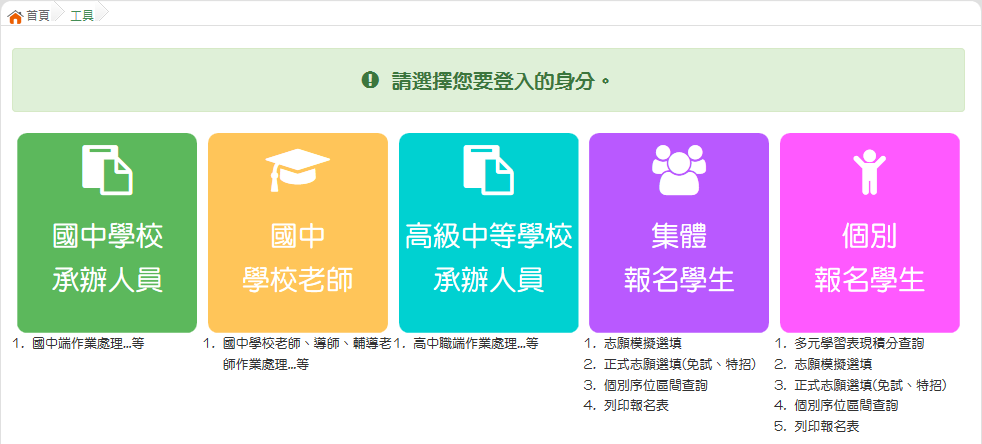 66
步驟二
請利用身分證字號及出生月日登入
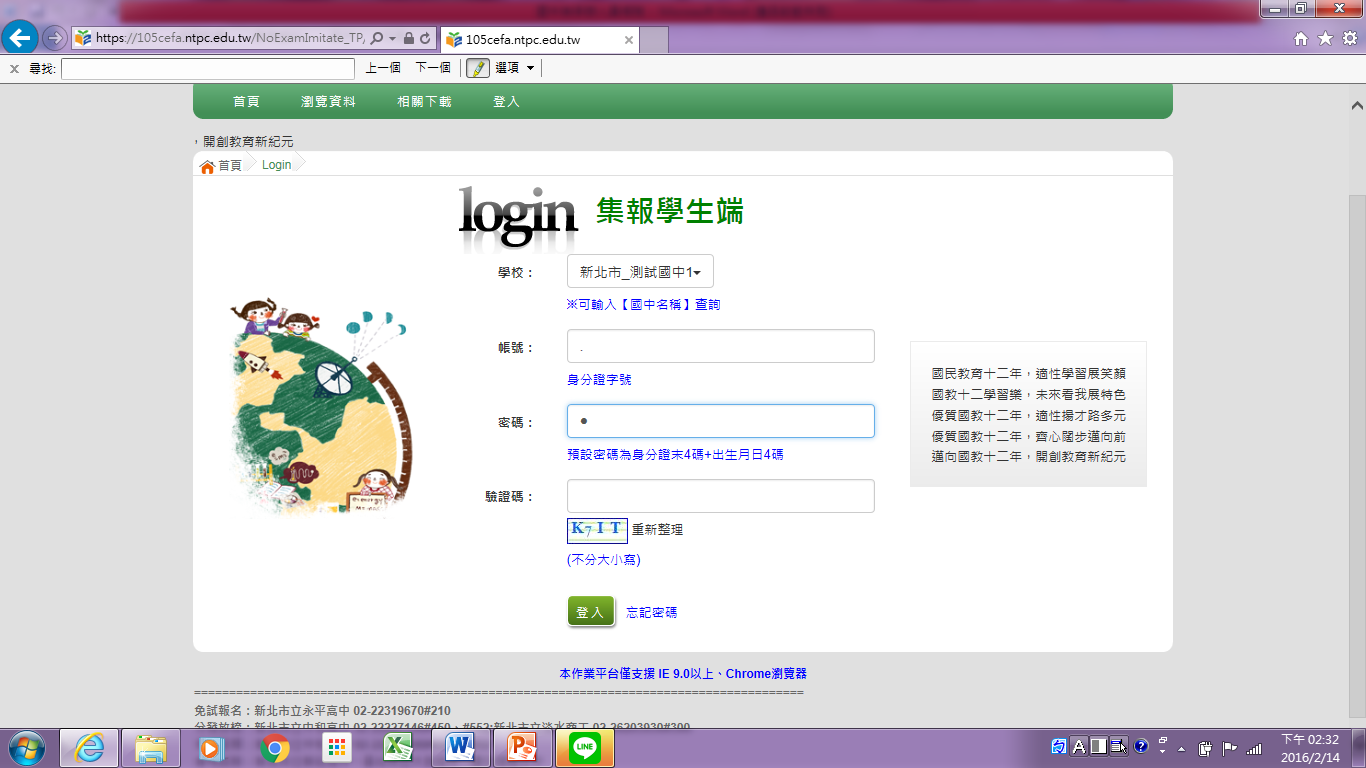 67
基本資料與超額比序積分查詢
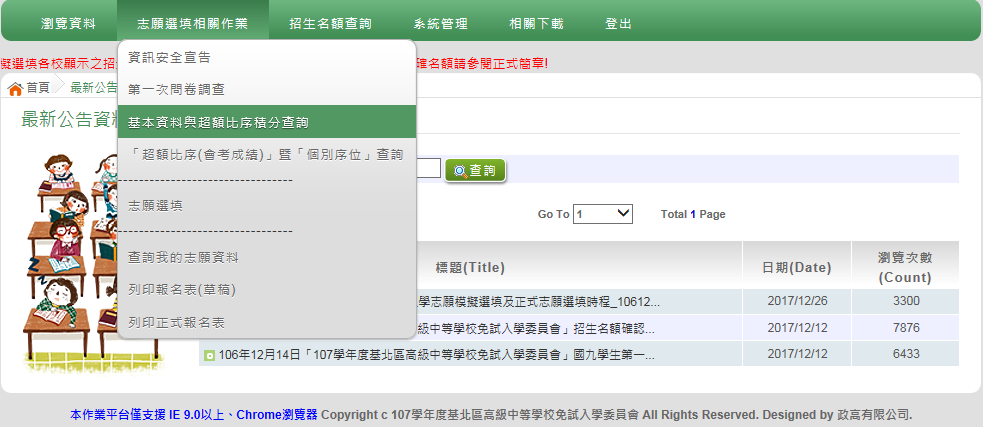 68
招生名額查詢
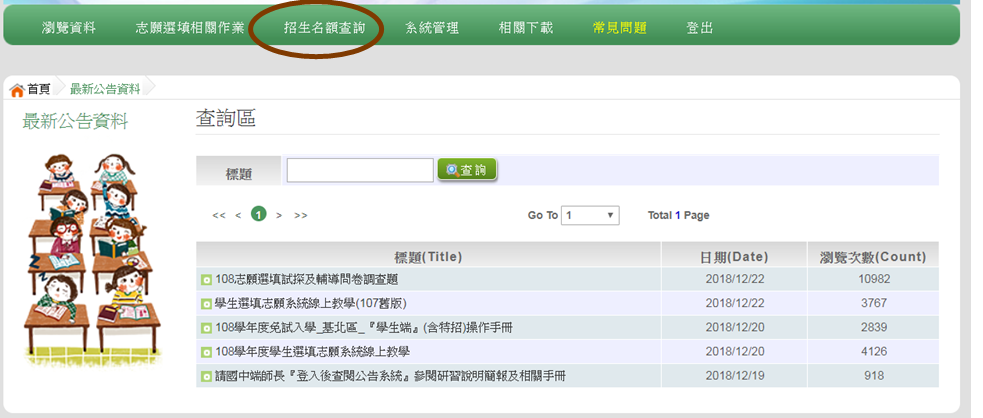 69
招生名額查詢
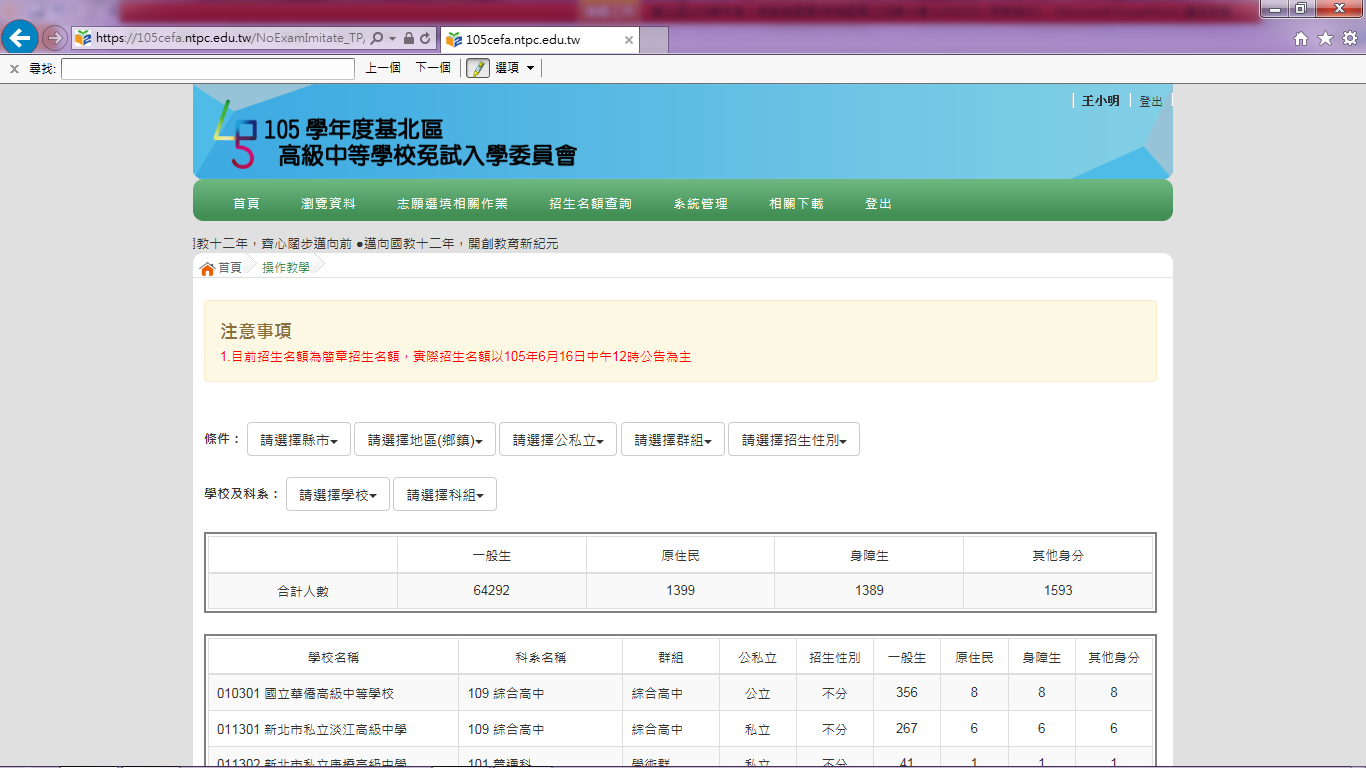 目前招生名額為簡章招生名額，實際招生名額以109年6月17日中午12時公告為主
70
免試入學個別序位區間查詢
查詢資訊（學生個人的）： 
免試入學超額比序（未含志願序）個別序位之比率及累積人數區間（依教育部規定，比率未定）
預計查詢畫面
個別序位（不分性別）區間落在：Ｘ%（人數：０００）～  Ｙ%（人數：０００  ）
男生（女生）的個別序位區間落在：００  ～００人
國中教育會考各科成績（等級、標示）
多元學習表現成績

本序位之計算係以報名免試入學的學生人數為主，已扣除經各入學管道錄取報到者(如直升入學、職科甄選入學、國中技藝技能優良學生甄審入學、產業特殊需求類科優先入學、實用技能學程、新北市公私校優先免試入學錄取報到者)。
超額比序（會考+多元學習成績，不含志願序）的個別序位區間，把所有超額比序順次都納入比較，以◎%為一區間單位、另會分列男女人數。
71
免試入學個別序位區間查詢
查詢時間：
109年6月17日(三)中午12時～109年6月24日(三)中午12時止
（與基北區免試入學志願選填時間相同）
查詢網站：基北區免試入學委員會網站
  （ https://ttk.entry.edu.tw ）
查詢對象：
     參加基北區免試入學學生（需符合報名資格，含變更就學
     區審核通過者）
查詢方式：以帳號、密碼登入查詢
72
免試入學個別序位區間查詢1/2
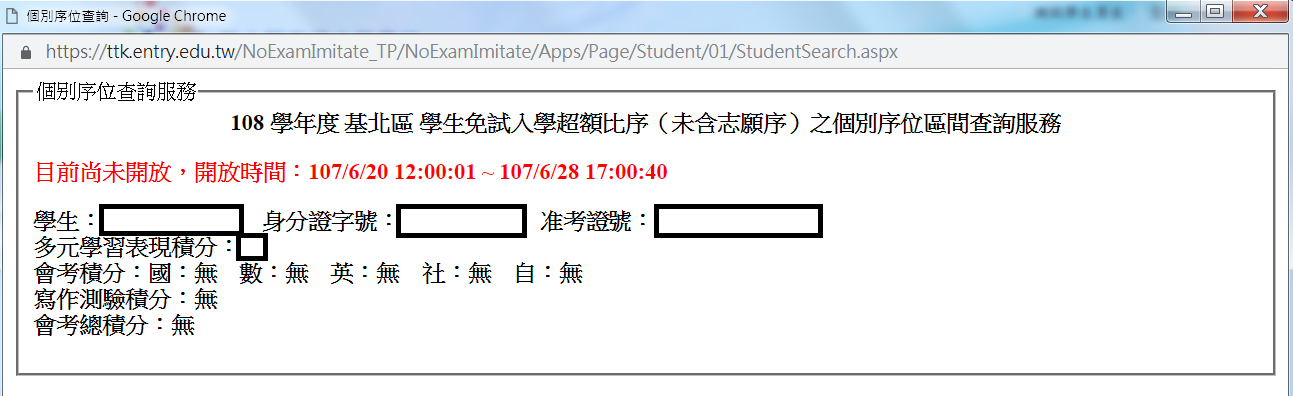 73
選擇志願選填
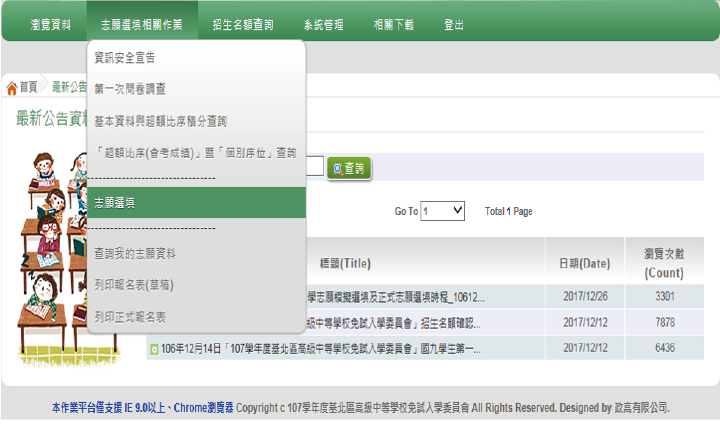 74
免試入學志願選填畫面
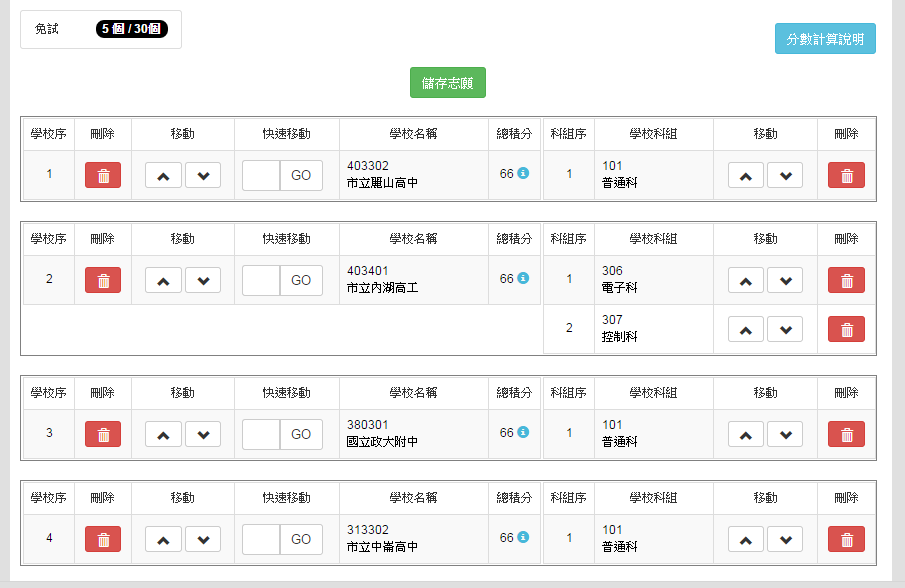 板橋高中
普通科
技術型高中，連續選擇同校多科，可算同一志願
機械科
新北高工
模具科
普通科
中和高中
錦和高中
普通科
75
75
未來願景
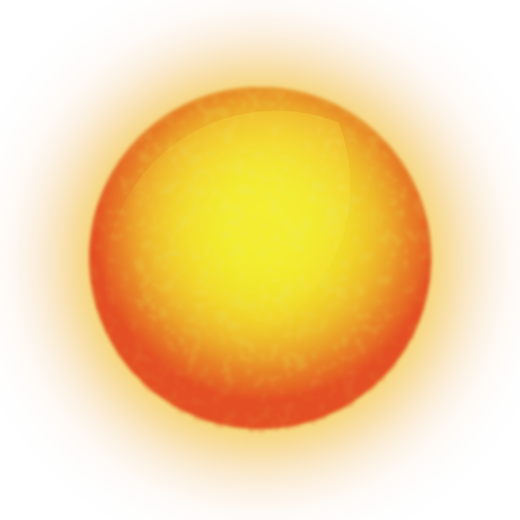 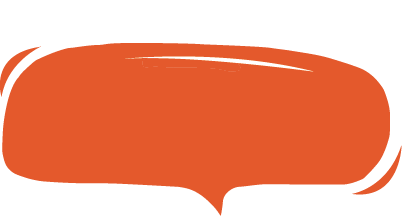 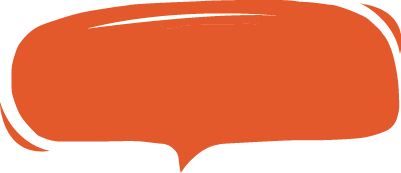 陪伴長一點
學校近一點
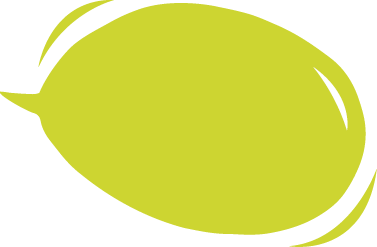 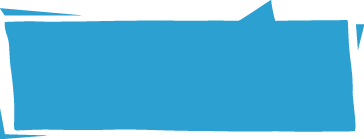 讓孩子在新北
成為自己的明星
睡眠多一點
經濟壓力
少一點
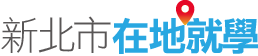 76
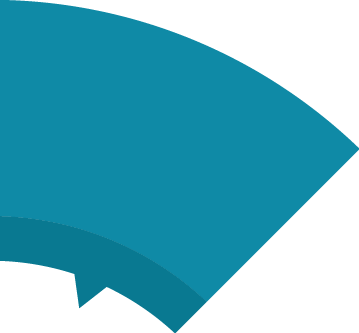 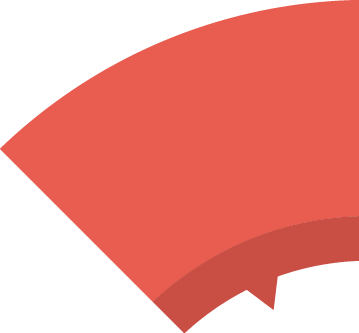 結語
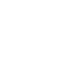 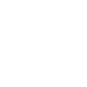 新北市為提升高中職辦學品質，使學子能適性就近入學社區優質高中職，把每個孩子帶上來，逐步實現在地就學的目標，我們做了...
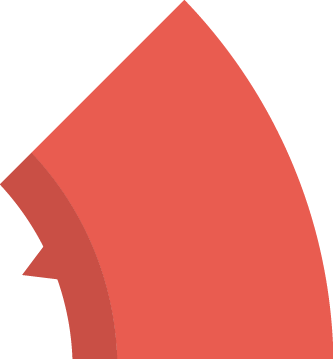 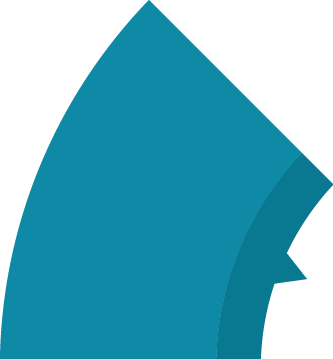 擴增教育人力
優化學習環境
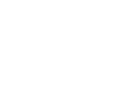 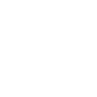 推動高中職
旗艦計畫
提高就學機會
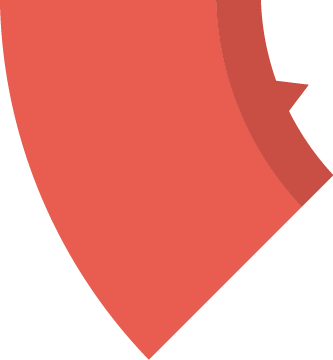 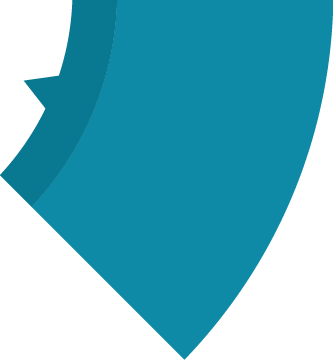 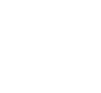 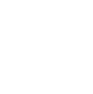 完成國私立
高中職改隸
打造前瞻
技職教育
77
新北市績優學生就近入學獎學金
本市國中畢業生獲錄取本市市立高級中等學校或國立華僑高中就讀者：
  會考成績達5A++，得核發10萬元獎學金。
  會考成績達4A++以上，得核發6萬元獎學金。
  會考成績達3A++以上，得核發4萬元獎學金。
若依新北市立高級中等學校就近入學區域劃分表所列對應學校為第1志願獲錄取就讀者，前開獎學金再加碼1萬元獎學金。

有關獎助學金詳見「新北市立高級中等學校辦理學生獎助學金實施計畫」
78
109學年度多元入學諮詢管道
109年國中畢業生適性入學宣導網站
http://adapt.k12ea.gov.tw/
教育部十二年國民基本教育資訊網
http://12basic.edu.tw/
十二年國教五專招生資訊網
https://www.techadmi.edu.tw/
國中教育會考網站，網址
https://cap.nace.edu.tw/
新北市中等教育資源網
http://se.ntpc.edu.tw/
79
諮詢信箱
80